Housing Fraud
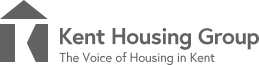 Daniel Skinner, Partner, Capsticks LLP 		Helen Gascoigne, Associate, Capsticks LLP
daniel.skinner@capsticks.com                      		helen.gascoigne@capsticks.com
07841 004921				01962 678398/07540 200 033
@DSkinnerLegal                                                          	@misshelsg
What we will cover
What is it?
Criminal and civil action
Subletting
Ground 17 false statement
Succession
Only or Principal home
Investigation and evidence gathering
Case Law
Housing Fraud – What Is It?
What is it?
Subletting
Not using as main and principal home
Illegal occupation
Obtaining property by deception
Assignment/succession fraud
Abandonment
Fraudulent Right to Buy
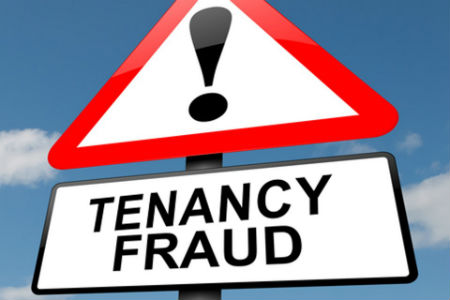 Why Does It Matter?
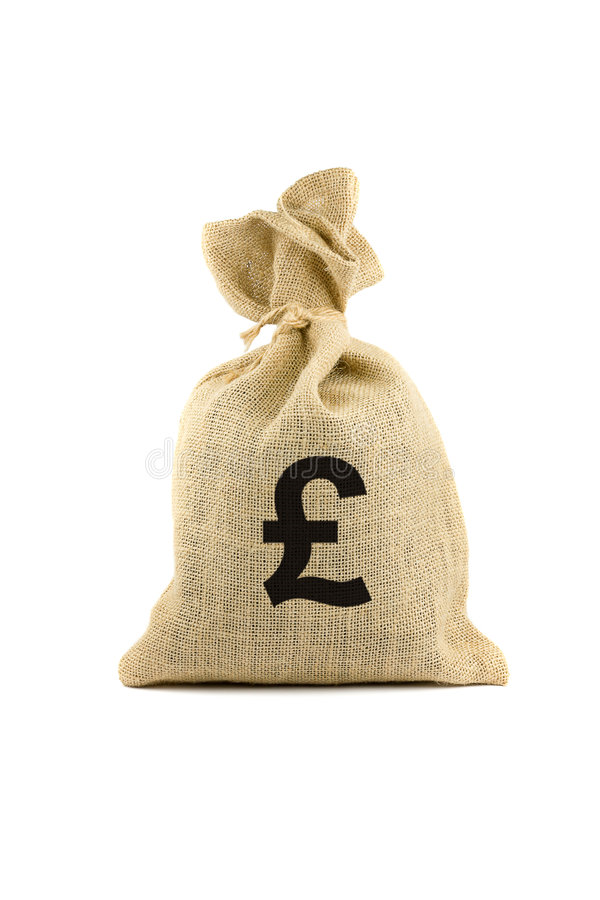 Tenancy fraud costs!
Costs to landlord of temporary housing are high
Loss of housing stock
Waiting lists for social housing are long and demand far exceeds supply
Property can be allocated to person(s) genuinely in need
There should not be abuse of social housing
Tenants should not obtain social housing if they do not have the need for it nor profit from it
The Figures
Audit Commission Report 2014 – loss to housing associations of housing fraud was £919 million

The most common fraud:

Abandonment 											34%
Subletting 														32%
Succession/Assignment 				19%
Other 																		15%
Criminal & Civil Action
Prevention of Social Housing Fraud Act 2013
Specifically housing sector focused - on subletting, parting with possession and recovery of related profit

Creates criminal and civil offences

Can seek both
Criminal Offence
Prosecuted by Local Authorities 
2 offences:
one lesser (knowingly)
one more serious (dishonestly)

Proceedings to start within 6 months of knowledge
No prosecution after 3 years from offence
Criminal Offence
Penalty:

Lesser offence:
Fine not exceeding level 5 (£5,000 if committed before 12 March 2015, unlimited if committed after)
More serious offence:
Magistrates Court – maximum of 6 months imprisonment and/or fine
Crown Court – up to 2 years imprisonment and/or fine
Civil Remedies
Possession proceedings

Prevention of Social Housing Fraud Act 2013 introduces section 15A Housing Act 1988:
If the tenant sublets, the assured status is lost and cannot be regained

Unlawful Profit Orders

To recover profits made
Subletting
Subletting – what is it?
The T:
In breach of term of the tenancy
Sublets the whole of the property
has ceased to occupy the property as their only or principal home
has received money as a result
Doesn’t count if:
Part of premises
Caretaker
Shared ownership
Notices
Serve NTQ AND Serve NOSP “Without Prejudice” to each other

Ground 12/1
Any other applicable grounds e.g. rent, asb or false statement

Don’t forget 85ZA HA 1985/Pre Action Protocol – review of the landlord's decision
Unlawful Profit Orders
Will be made “if they consider it appropriate”
Amount set is to represent profit
Maximum = amount received by the tenant for the subletting less the rent paid to Landlord
Subject to the rule in Poplar HARCA v. Begum & Rohim
If criminal UPO made, can get civil UPO too (some restrictions)
If over £5,000 can seek interest
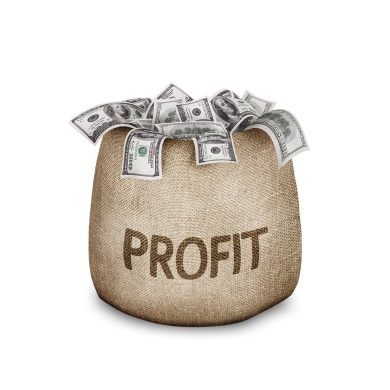 Calculating the
Step 1 
Determine the total amount the Tenant received as a result of the subletting (or the best estimate of that amount). 

Step 2 
Deduct from the amount determined under step 1 	the total amount, if any, paid by the Tenant as rent to the landlord (including service charges) over the 	period during which the offence was committed.
False Statement (Ground 17/Ground 5)
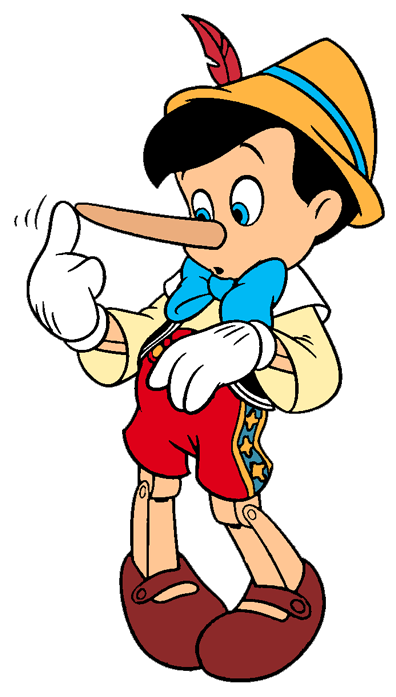 False Statement
Ground 17/Ground 5 (discretionary ground)

False statement made knowingly or recklessly before tenancy was granted

Can probably rely on omissions as well as false statements

Landlord must have relied upon the false statement or omission
Criminal Offence?
Housing Act 1996
s.171 False statements and withholding information
s.214 False statements, withholding information and failure to disclose change of circumstances
Fraud Act 2006
s.1 Fraud
s.2 Fraud by false representations
s.3 Fraud by failing to disclose information
s.4 Fraud by abuse of position
Succession
Successions
Incentive to succeed even if not entitled:

Avoids homeless
Payer lower rent than private sector 
Better management/repairs than private sector 
Potential RTB

Need evidence to entitlement
Succession
Death does not end the tenancy

Tenancy passes to Personal Representatives as part of the estate

Is there a right to succeed?

If no succession, what do you if the property is still being occupied?
Succession
Act quickly!

Check if there is a succession – check the tenancy agreement

If potential discretionary succession, request evidence of entitlement and give timescales

Serve NTQ as soon as possible and set up use & occupation account
Ending the tenancy
Address NTQ to Personal Representatives 

Serve at the property

Send copy to Public Trustee with Form NL1 and fee (assuming no Grant of Probate)

Should get an acknowledgement from them
Possession
Issue possession proceedings

Based on NTQ already served

Set out why they are not entitled to succeed

Claim use & occupation charges
Only or Principal Home
What Does The Law Say….?
Under s1 HA 1988 (assured) and s81 HA 1985 (secure) a tenant must use the property as their “only or principal home”.

T or at least one Joint T must live at the property as their only or principal home
or T’s spouse or Civil Partner lives at property (Family Law Act 1996)
Only or principal home
If not, then they lose their assured status
But the tenancy still exists 

L must therefore take steps to end the contractual tenancy by serving a notice and obtaining (and enforcing) an Order for Possession
Meaning of “Only or Principal Home”
It is a question of fact - which should be considered objectively
Some factors to be considered?
Where is T sleeping on a daily basis?
Where are Ts clothes and possessions being kept?
Is T using the property as his ‘home address’ e.g. for the purposes of his bank accounts, DWP, GP, employer etc.?
Does T have any intention to return to the property?
Only or Principal Home
Tenancy doesn’t end until the expiry date of the NTQ

If T or JT moves back in before expiry of NTQ then regains security

Remember to serve NTQ in accordance with the tenancy agreement - most likely to be at the property
“Right to Buy” Fraud
Right only applies if tenant is living at the property as their only or principal home
Do checks
Ask how being funded.  Query - can you force them to tell you?
Increase of 52% in fraud cases between 2009 and 2012
Check for Possession orders
Difficult to set aside afterwards
Investigation & Evidence Gathering
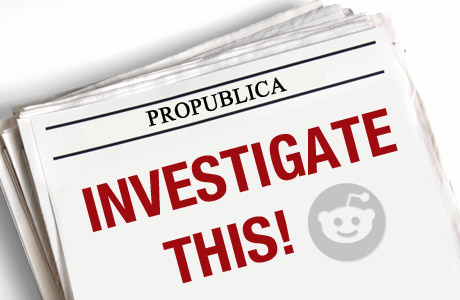 Spotting Fraud
No response to letters or calls
No repairs requested
Neighbour’s observations
Signs of non-occupation e.g. build up of post
Lots of visitors or unusual activity or ASB
T not at property (no access or another person there instead) for visits, appointments for repairs or gas servicing
Gathering Evidence
Neighbours
Contractors
Police

Carry out unannounced home visits – at various times of the day

Check contact records on tenancy file – remember to check with other departments
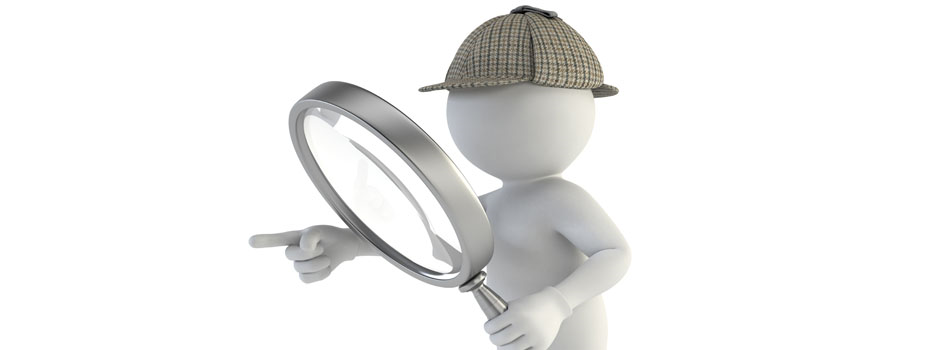 Gathering Evidence
Check Electoral Roll
Check with HB or DWP
Check FaceBook etc
Joint working 
Anti Fraud Network
External counter fraud organisation
Visits
Check documentation against sign up docs

Locks on internal doors?

Family photographs – do they fit T?

Do the contents – furniture/personal belongings fit T?
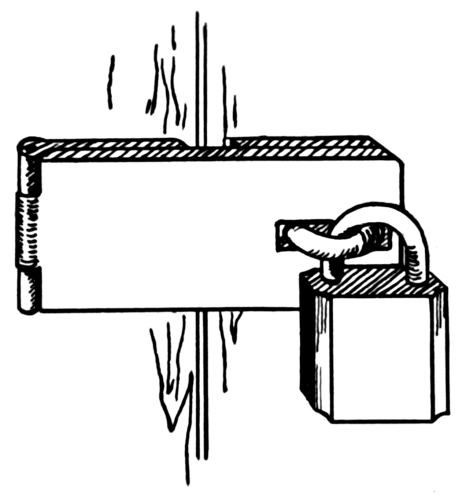 Obtaining Information
Data Protection Act 1998
Allows for disclosure of information e.g. one off requests in connection with legal proceedings or for the prevention or detection of a crime
Data sharing Protocols with Local Authority

CPR
Direct Request to Defendant under Part 18 if in proceedings
Preventing Fraud
Regular audits
Colour photographs of T at sign up
Easy reporting
Information sharing
Tenancy Fraud Forum
Amnesty?
Case Law
Poplar HARCA v Begum & Rohim (2017)
The first case to consider and give guidance on calculating Unlawful Profit Orders
The property - a 2 bedroom flat – was being sublet to a couple being charged £400pcm
The Defendants were receiving full Housing Benefit to cover the weekly rent (£587pcm)
Possession proceedings were issued on the basis that the Defendants had sublet and therefore had lost security of tenure (under section 15A of the Housing Act 1988). In the alternative, possession was sought on Grounds 10, 12 and 14. An outright possession order was requested together with an Unlawful Profit Order
Poplar HARCA v Begum & Rohim (2017)
At trial, the Judge found that the Defendants had not sublet and had not parted with possession of the whole flat

The judge accepted the alternative claim but granted a suspended possession order because:
the Defendants had not made a profit
had moved out for unselfish reasons and 
had been living in cramped conditions

The Judge refused to make an unlawful Profit Order on the basis that the Defendants had not made enough from sub-letting to cover the rent for the flat
Poplar HARCA v Begum & Rohim (2017)
The Appeal Judge overturned the Trial Judge’s decision and made an Unlawful Profit Order as the money made from the subletting “was pure profit”

He went on to confirm that Housing Benefit should be taken into account in the UPO calculation as “to disregard Housing Benefit under Step 1 but include it to the ill-gotten advantage of the fraudster under Step 2 would be to thwart the obvious intention of Parliament to provide a mechanism with which to strip him of his spoils”
North Hertfordshire DC v. Carthy (2003)
False Statement by Omission
Carthy had applied as homeless had represented (accurately) that their family were living in overcrowded accommodation
When property was subsequently allocated to them they failed to inform the LA that their home in the Philippines was habitable again
Court allowed appeal against initial decision that omission had not induced grant of tenancy
North Hertfordshire DC v. Carthy
Council application forms usually require applicant to notify of any changes
Judge suggested that would be the case even without such a requirement – but check your application forms
Court noted that s214 HA 1996 makes it a criminal offence to fail to notify LA of changes
What about direct applications to RPs?
Is silence enough for Ground 5 or Ground 17?
Brent LBC v. Cronin (1998)
Subletting
Only intending to be away for a short time or uncertain time is still subletting

D had epilepsy and went to stay with sister-in-law and let the property to a couple for £40pw
Court said T’s plans were uncertain and he had only intended to be away for a short time
On appeal said subjective intention to return not relevant
Only or principal home
It’s a question of fact – Ujima HA v. Ansah (1998); Peabody v. Grant (1982)

Day count isn't sufficient or determinative – Dove v. Havering (2017)

Can still have an intention to return if permanently in a nursing home – Hammersmith & Fulham v. Clarke (2001)
Lambeth LBC v Vandra  (2005)
The absence of direct evidence is not fatal

An alternative explanation does not necessarily mean the case is not proved

Inferences can be drawn on balance of probability
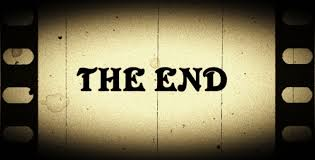 The content of this presentation is for general information purposes only. It does not constitute professional advice (legal or otherwise) nor should it be used as such for any specific situation. 

The information should be read in the context of the entire presentation. 

We therefore cannot accept responsibility for any act and/or omission based on the material contained in it

© Capsticks LLP 2018